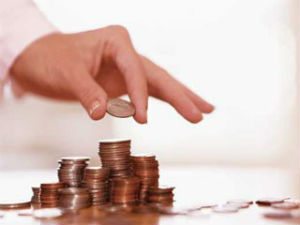 Информация по решению Собрания депутатов Песчанокопского сельского поселения 
«О бюджете Песчанокопского сельского поселения Песчанокопского района
на 2018  год и плановый период 2019 и 2020 годов»
2
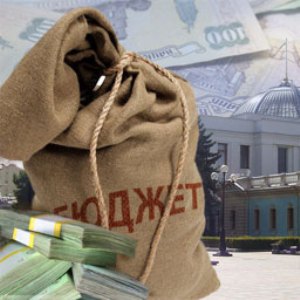 Основные параметры  бюджета Песчанокопскогосельского поселения на 2018 год и плановый период 2019 и 2020 годы
(тыс.. рублей)
3
Основные принципы формирования бюджета на 2018 год и плановый период 2019-2020 годы
4
Структура собственных доходов бюджета Песчанокопского сельского поселения в 2018 году
22 530,7тыс.руб.
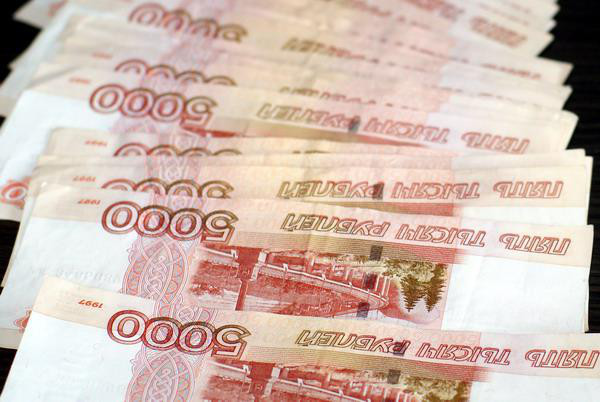 5
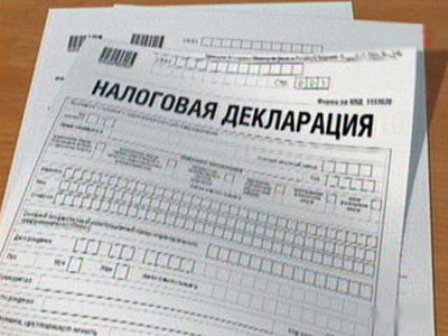 Динамика поступлений
                  налога на доходы физических лиц
                   в части бюджета 
                 Песчанокопского сельского поселения
6
БЕЗВОЗМЕЗДНЫЕ ПОСТУПЛЕНИЯ В БЮДЖЕТ ПЕСЧАНОКОПСКОГО СЕЛЬСКОГО ПОСЕЛЕНИЯ
7
Динамика расходов бюджета Песчанокопского сельского поселения в 2017-2020 годах
8
Расходы бюджета Песчанокопского сельского поселения на реализацию муниципальных программ
тыс. рублей